SAMORZĄD SZKOLNY
Przeprowadził DZIAŁANIA samopomocy na rzecz uczniów w szkole „UCZYMY SIĘ UCZYĆ INNYCH”- pomoc młodszym kolegom
CELE AKCJI
zdobywanie umiejętności dzielenia się swoją wiedzą
wdrażanie do opieki nad młodszymi koleżankami i kolegami
poszerzanie wiedzy i umiejętności współpracy z młodszymi i starszymi kolegami
wcielanie się uczniów w role nauczyciela
projektowanie i wykonanie doświadczeń, prac plastycznych i technicznych
NASI SPRZYMIERZEŃCY
Szkolne Koło Wolontariatu,
wolontariusze z rady rodziców,
wychowawcy oddziałów sześciolatków, 
wychowawcy klas I-III, 
wychowawcy świetlicy,
dyrekcja
Uczymy się uczyć innych – prezentacja tematu -  dinozaury
Uczniowie klasy 3h z wizytą w klasie 1e
Prezentacje plakatów i ciekawostek
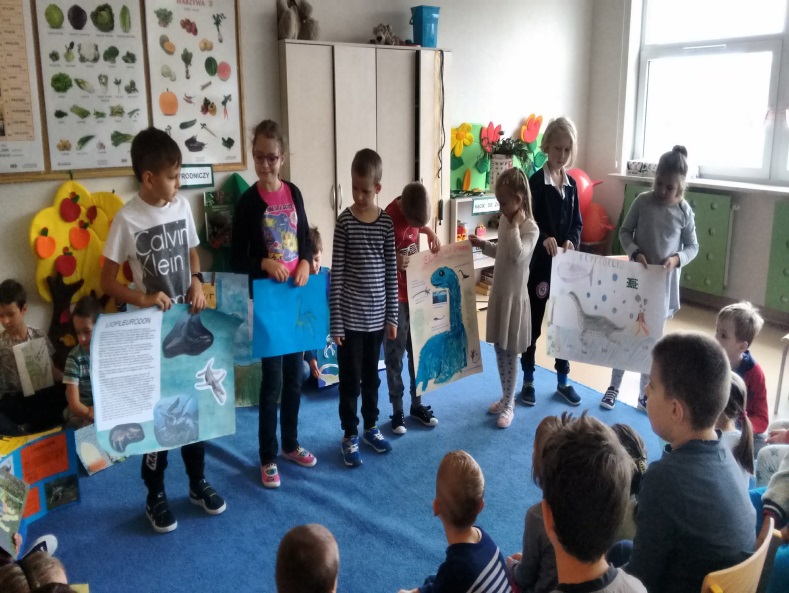 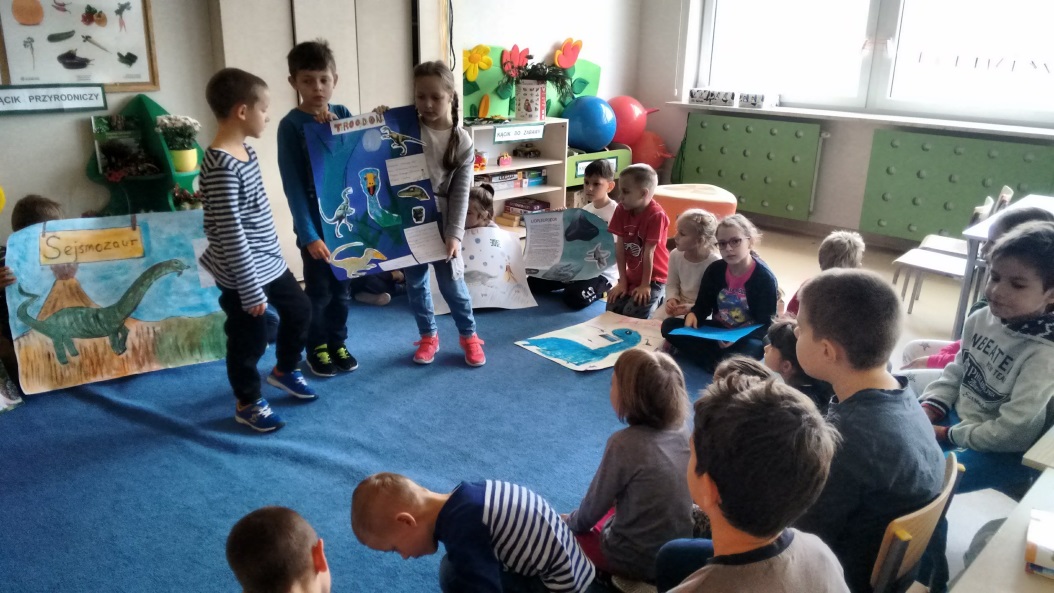 Uczymy się uczyć innych – doświadczenia dla oddziałów przedszkolnych
Klasa 3h odbyła kilka spotkań z młodszymi kolegami  i prezentowała doświadczenia i eksperymenty
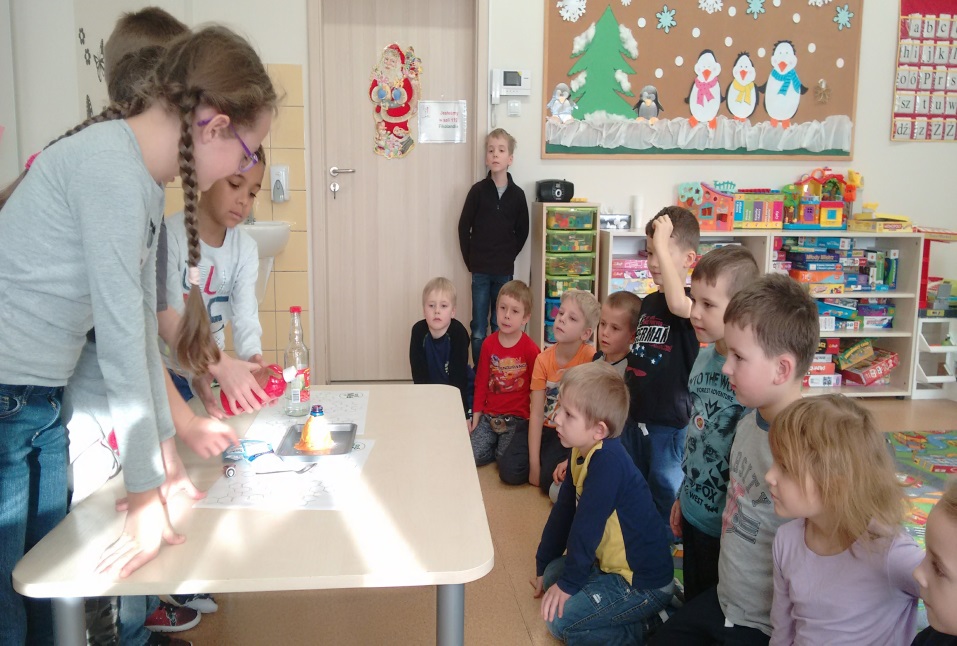 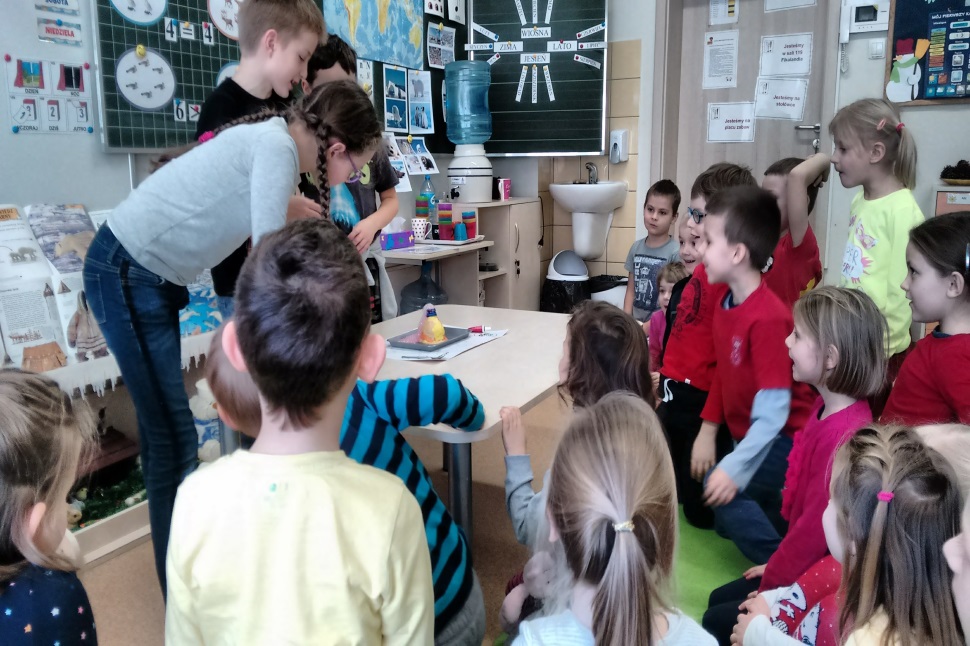 Uczymy się uczyć innych - Cała Polska Czyta  Dzieciom -
Szkolne Koło Wolontariatu  i Świetlica Szkolna zorganizowało spotkania, w czasie których starsze dzieci czytają w przedszkolu


Uczniowie klasy 3d 
czytają młodszym
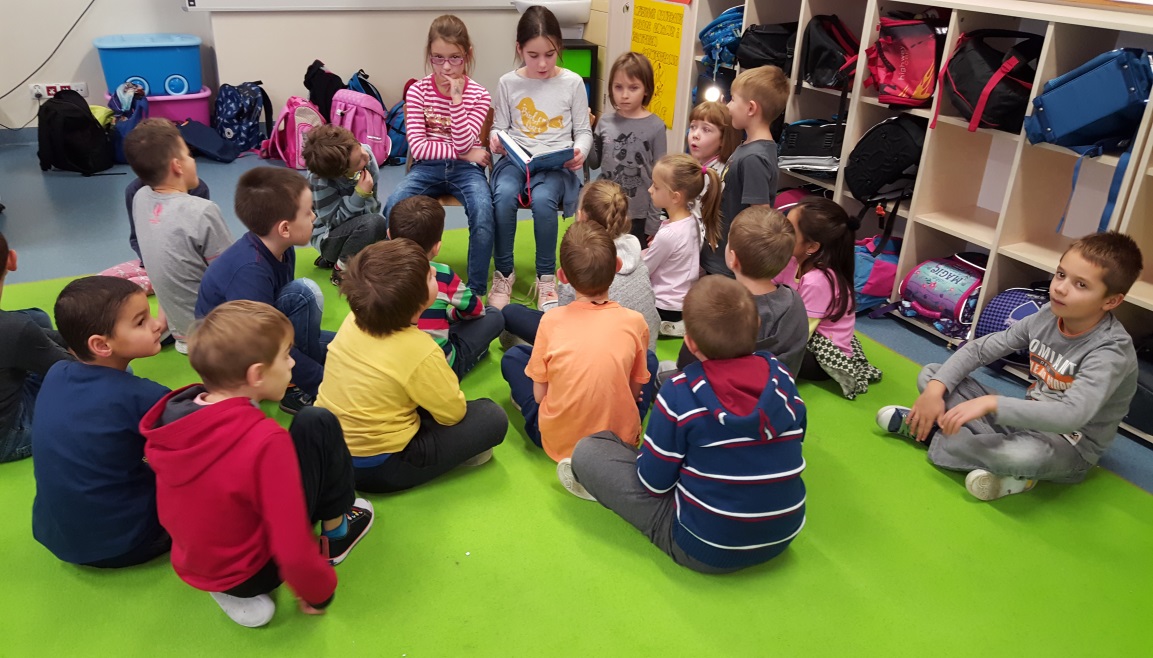 Współpraca z Fundacją „ABCXXI – Cała Polska czyta dzieciom”
W każdym miesiącu realizowany jest projekt czytania dzieciom codziennie wg lektur rekomendowanych przez fundację. W ramach projektu organizowane są czytania przez starszych kolegów, rodziców, dziadków
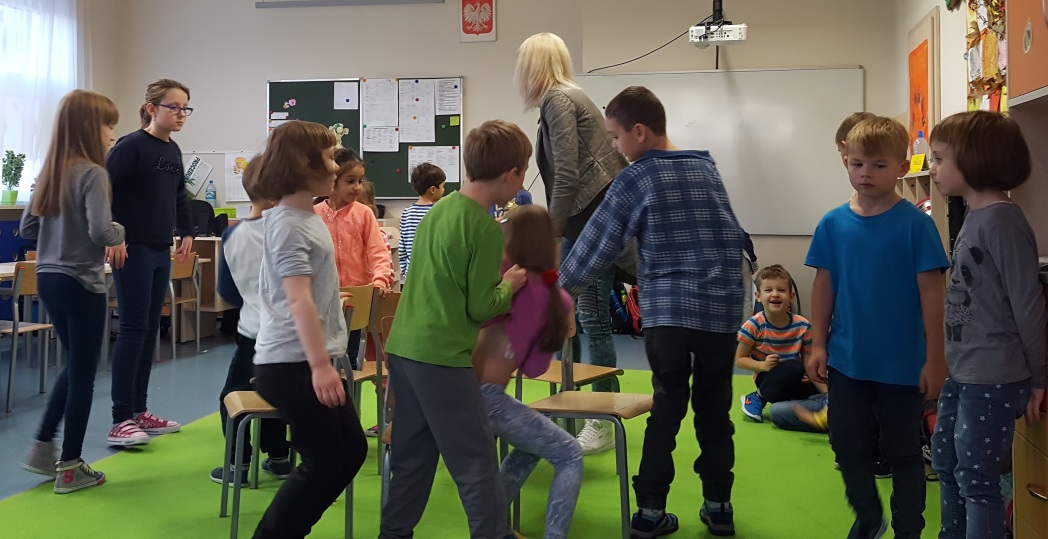 akcja promująca czytelnictwo "W Słonecznej Szkole czytamy dzieciom".
Akcja polega na czytaniu przedszkolakom utworów z repertuaru literatury dziecięcej przez:
pracowników szkoły- wychowawców przedszkola, wychowawców klas, pracowników biblioteki oraz wszystkich innych chętnych do czytania uczniów klas 2-4,rodziny, rodzeństwo, przyjaciół wychowanków, innych zaproszonych gości
Uczymy się uczyć innych – ozdoby świąteczne
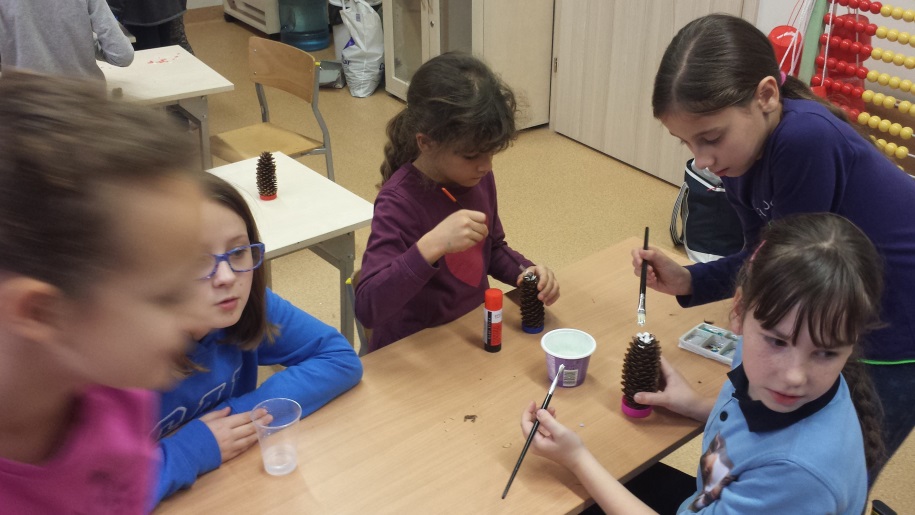 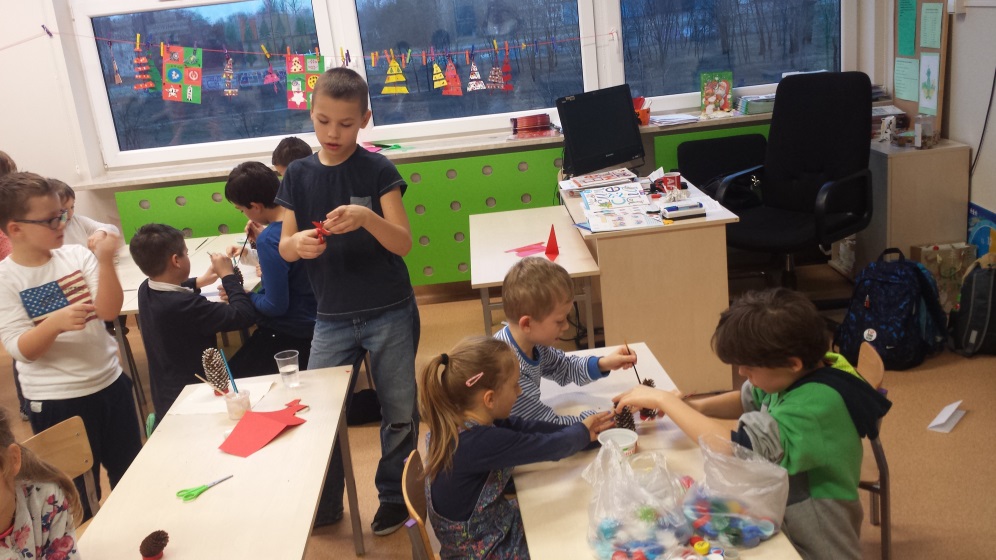 W ramach akcji uczniowie klas 4 pomagali młodszym kolegom w wykonaniu dekoracji świątecznych
Uczymy się uczyć innych – kiermasz szkolny
Wolontariusze klas 4 współpracowali pomagając klasom 1 w wykonaniu ozdób na kiermasz świąteczny
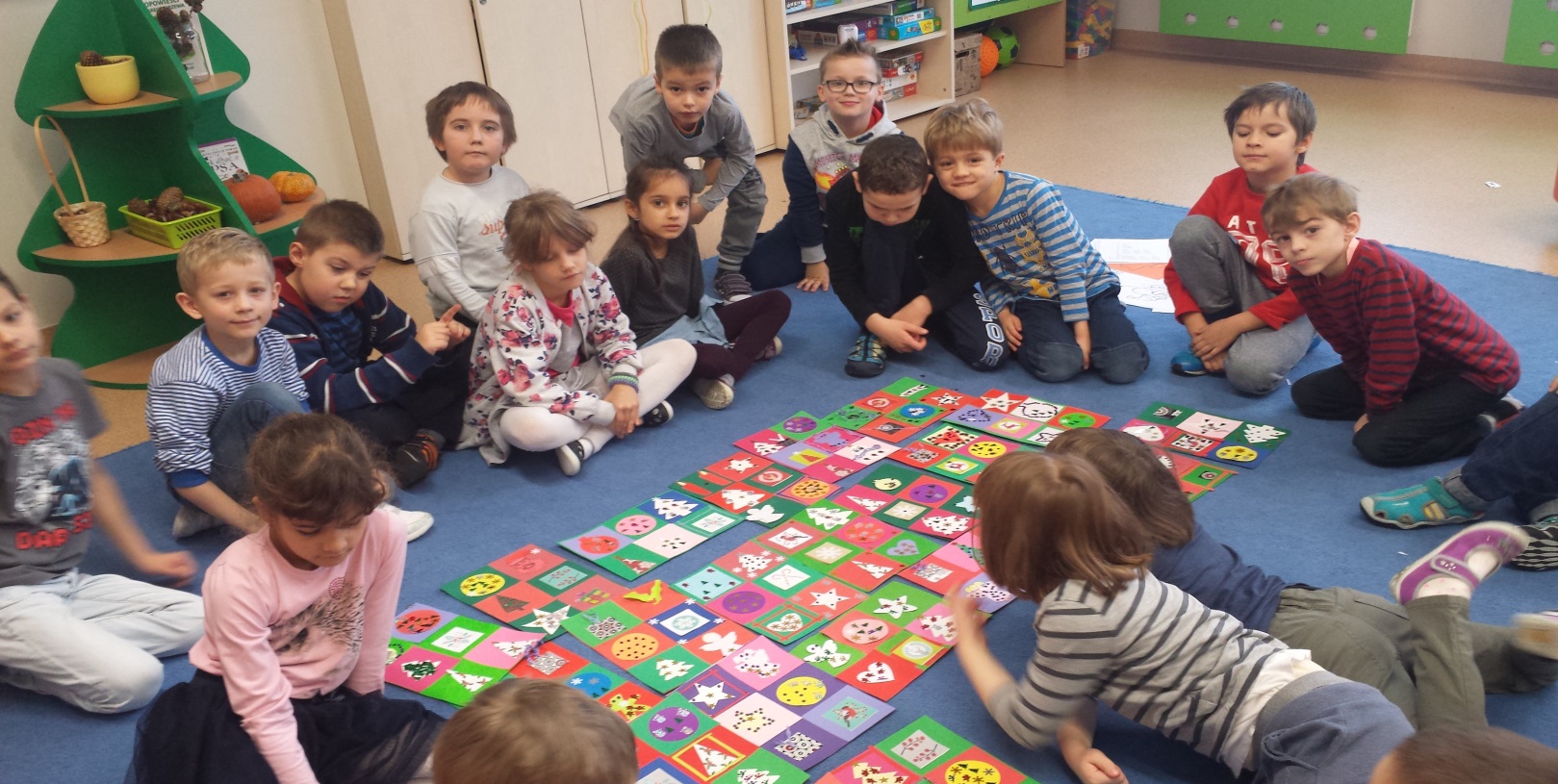 Uczymy się uczyć innych - DZIELIMY SIĘ SWOJĄ WIEDZĄ – BEZPIECZNE FERIE
Uczniowie uczyli się zasad bezpieczeństwa 
    w czasie ferii zimowych
Uczniowie klas 1 uczyli się uczyć zasady bezpieczeństwa swoje pluszowe zabawki
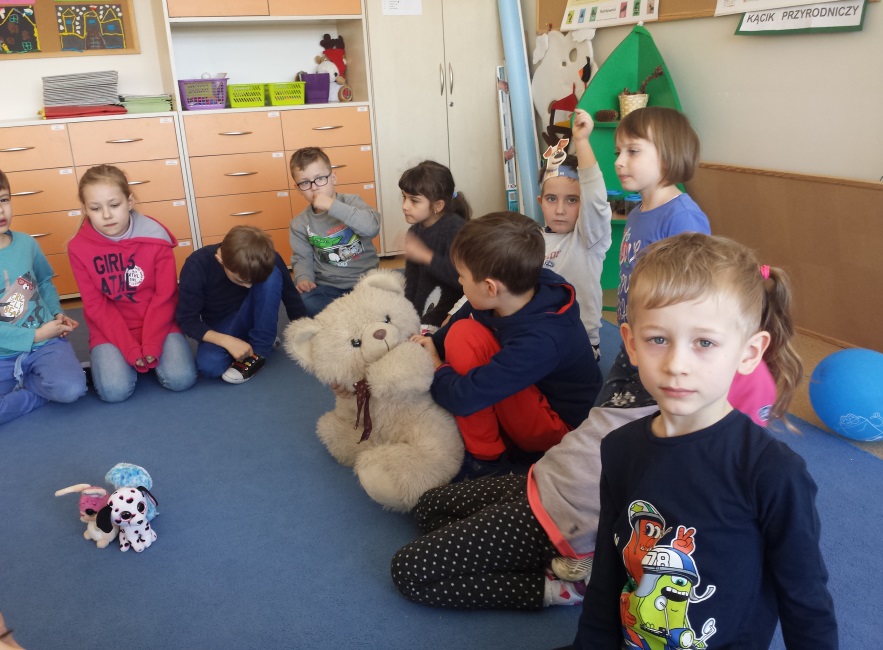 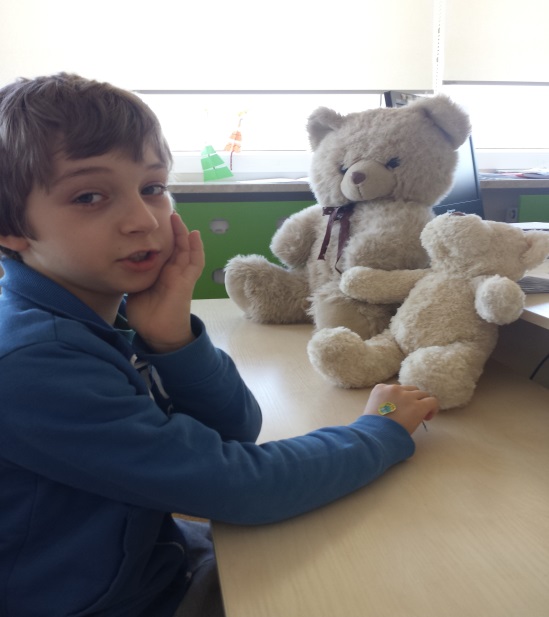 uczymy się uczyć innych –tydzień techniczny
Uczymy się wzajemnie korzystać ze sprzętów technicznych: kalkulatorów, aparatu, mikroskopów, lornetek
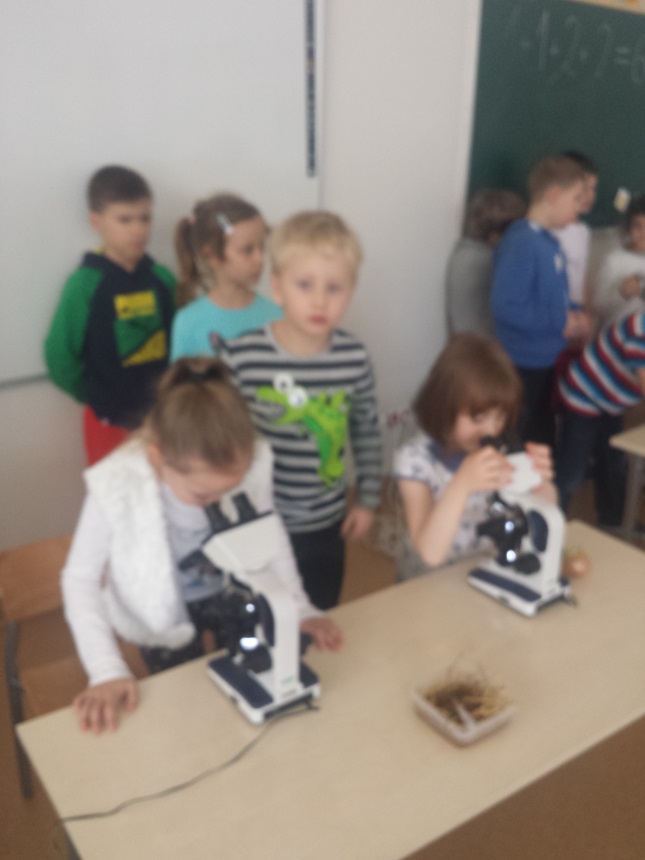 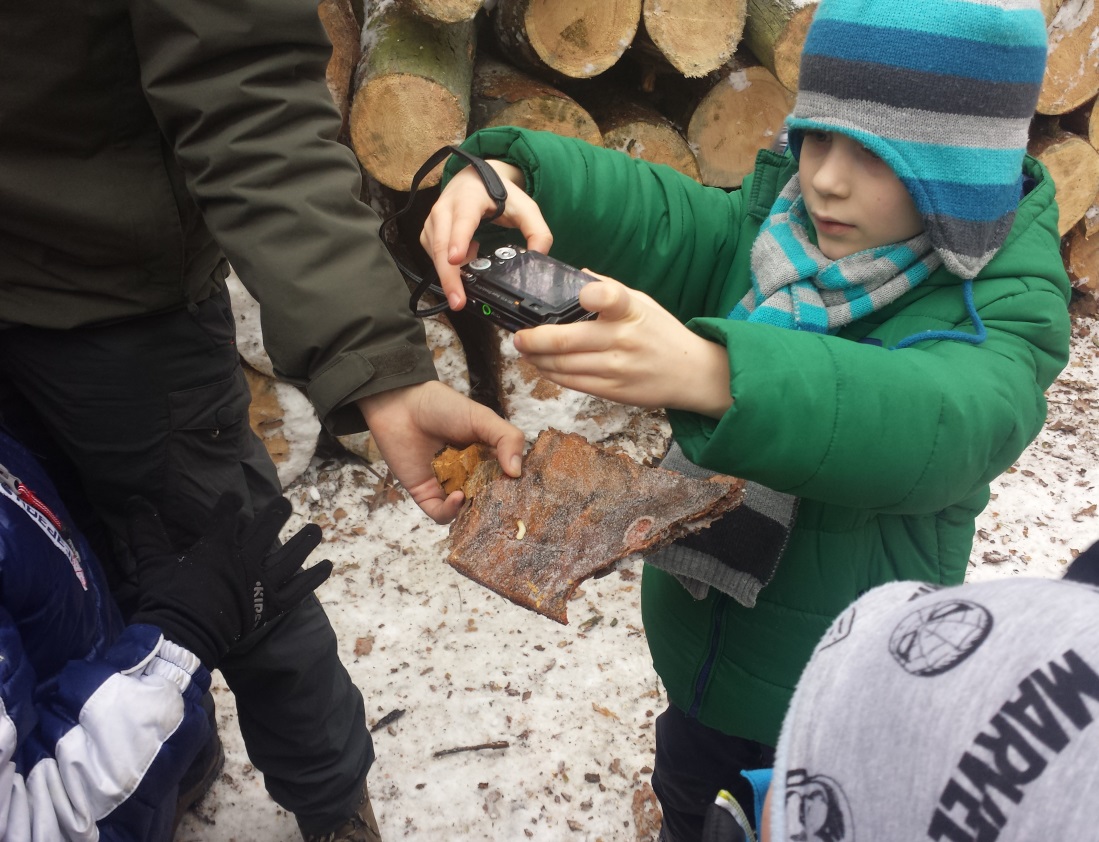 Uczymy się uczyć innych – dzień ziemi
Wolontariusze klas 4 pod opieką nauczycieli przyrody przekazywali wiedzę na stoisku przyrodniczym
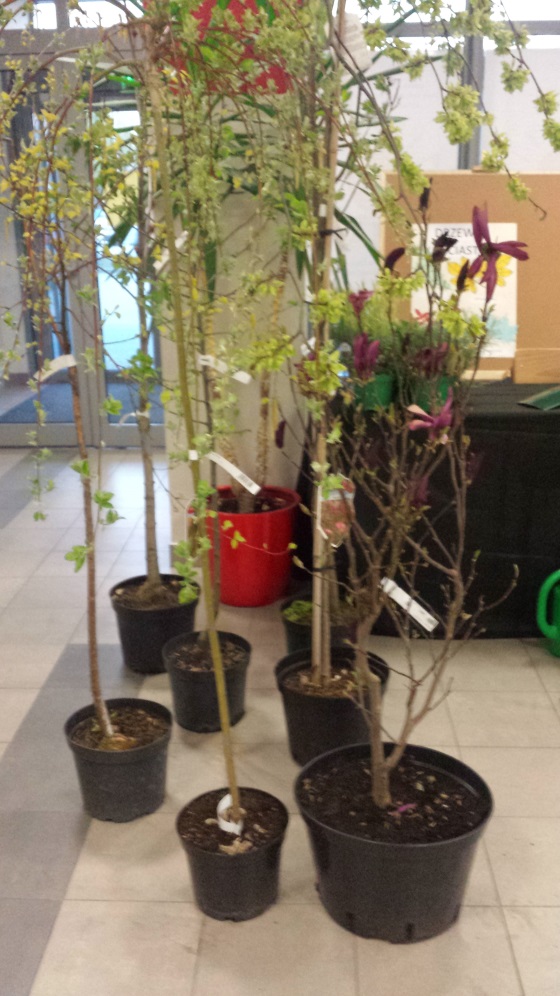 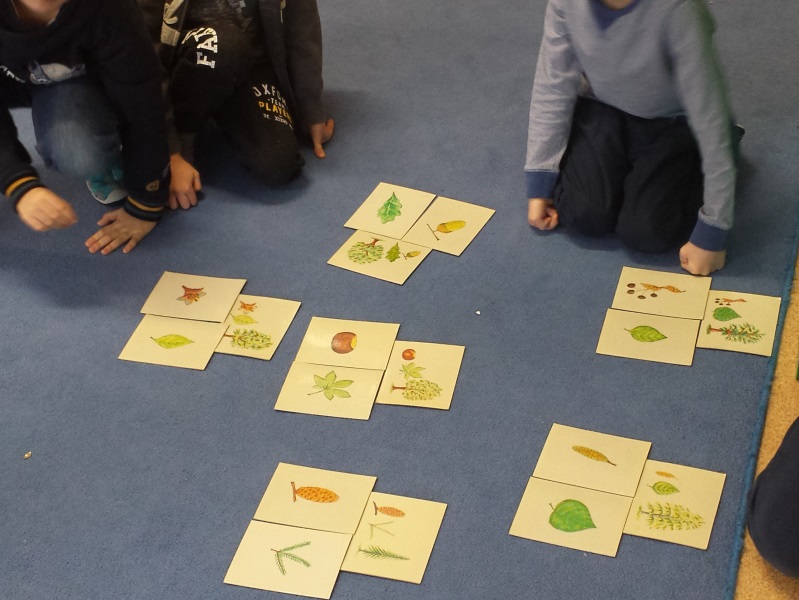 Uczymy się uczyć innych  - gry planszowe
Uczniowie klas 1 w ustalone dni przynoszą ulubione gry planszowe
Uczymy się wzajemnie reguł i zapoznajemy kolegów i koleżanki z zasadami naszych gier
Potem zostaje wspaniała zabawa
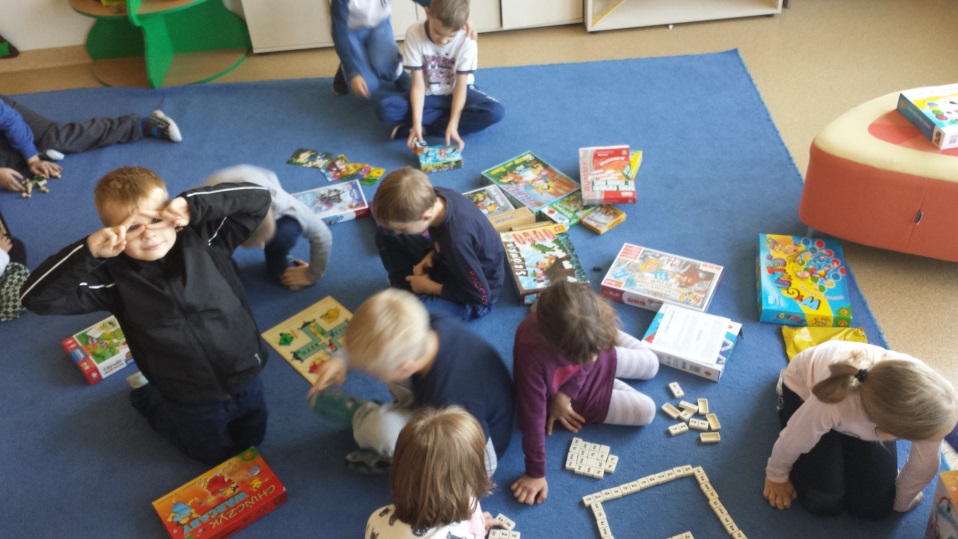 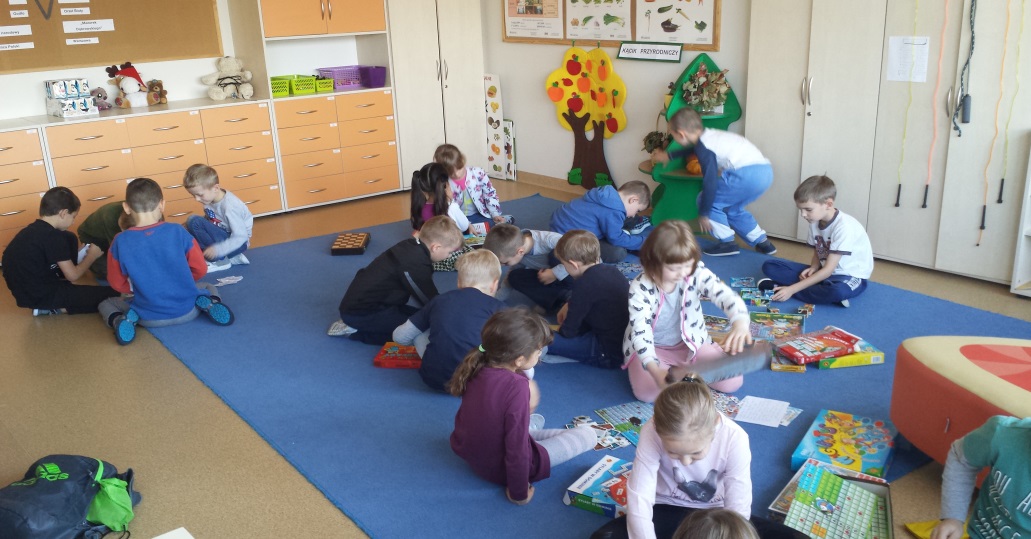 Uczymy się udzielać pierwszej pomocy– spotkanie z pielęgniarką
Uczniowie klasy 1e uczą młodszych kolegów robić opatrunki








					Opracowanie: Edyta Fornalik
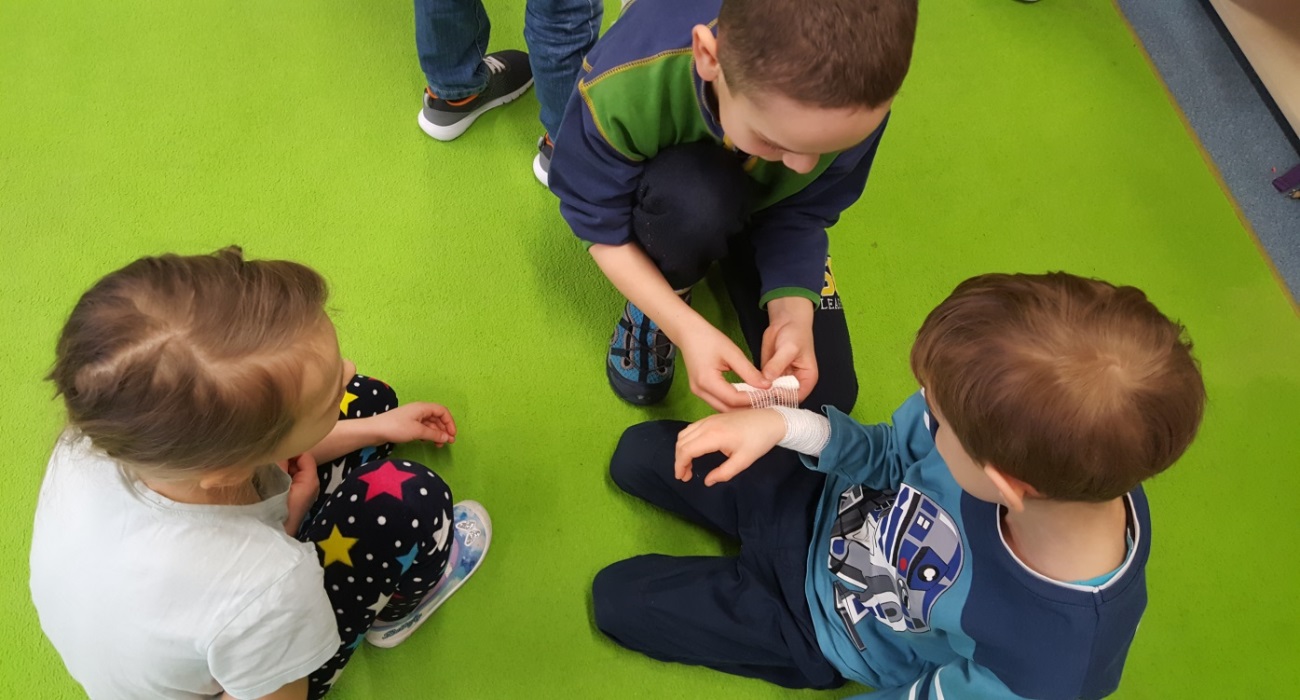